Semantisatieverhaal A:
Mijn nichtje had in de herfstvakantie een kinderfeestje. Ze vertelde dat er echt uiteenlopende, veel verschillende kinderen waren. Kinderen van school, nichtjes en neefjes, en kinderen van volleybal. Dat speelt mijn nichtje. Het was een internationale groep kinderen bij elkaar. De kinderen kwamen van verschillende landen. Het werd een schilderfeestje. Alle kinderen gingen een portret maken. Het portret is een schilderij of de foto van iemands gezicht. En dat kon je in verschillende stijlen doen, dus de manier waarop je iets doet. Je kon het met verf doen, of met potlood, maar ook met blaadjes die nu van de bomen vallen. Het werden heel uiteenlopende portretten. Dat vind ik echt van onschatbare waarde (niet te zeggen hoeveel iets kost): al die verschillende gemaakte schilderijen. Heel leuk. Mijn nichtje was alleen verdrietig toen ze thuis kwam. Ze was op de fiets naar het kinderfeestje gegaan en op de terugweg waaide haar portret uit haar hand. Het viel op de grond en er reed een auto overheen! Het portret is onherstelbaar beschadigd. Het was niet meer te maken. Aanvankelijk, in het begin, eerst, dacht ze dat het portret alleen vies geworden was, maar het was ook echt kapot. Ze hebben nog geprobeerd het portret te restaureren. Restaureren betekent opknappen, weer maken zoals het vroeger was. Maar echt goed lukte dat niet. Het is zonde dat dit is gebeurd. Het is jammer en niet nodig. Ze had het portret beter in haar rugzak kunnen stoppen. Nu fietste ze met 1 hand aan het stuur. Dat is wel legaal, het mag volgens de wet, maar het is beter om met twee handen aan het stuur te fietsen.
A
[Speaker Notes: Woordenoverzicht
het portret: het schilderij of de foto van iemands gezicht
onherstelbaar: niet meer te maken
het is zonde: het is jammer en niet nodig
van onschatbare waarde: niet te zeggen hoeveel iets kost
de stijl: de manier waarop je iets doet
uiteenlopend: verschillend
aanvankelijk: in het begin, eerst
internationaal: van verschillende landen
legaal: het mag volgens de wet
restaureren: opknappen, weer maken zoals het vroeger was]
Gerarda Das
Marjan ter Harmsel
Mandy Routledge
Francis Vrielink
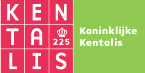 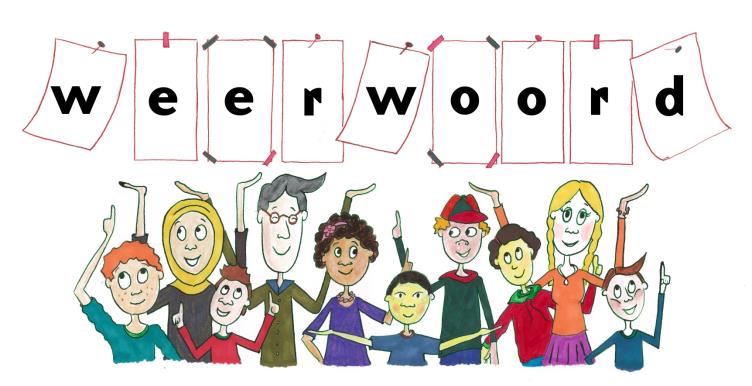 Week 45 – 5 november 2024
Niveau A
uiteenlopend
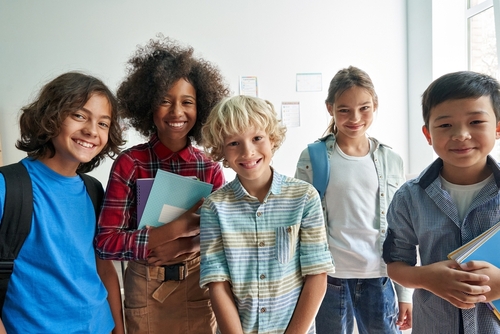 internationaal
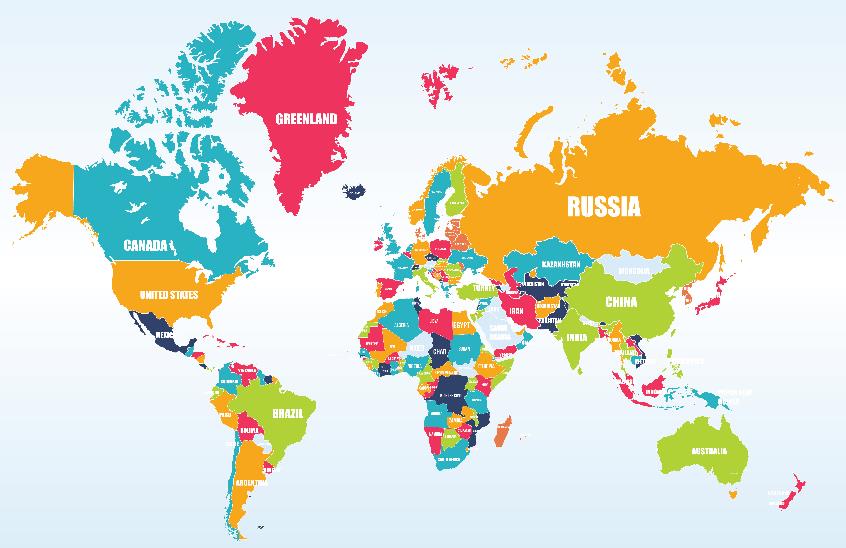 het portret
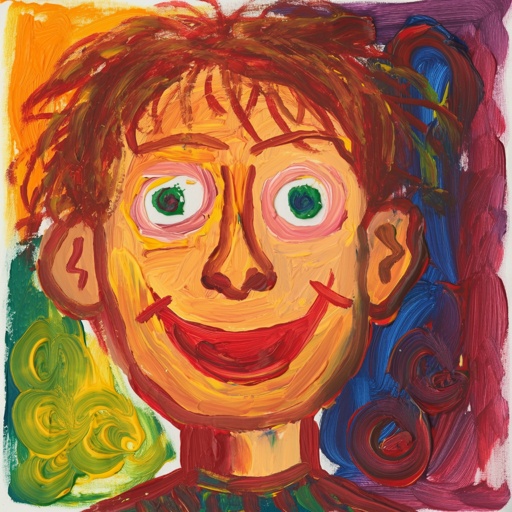 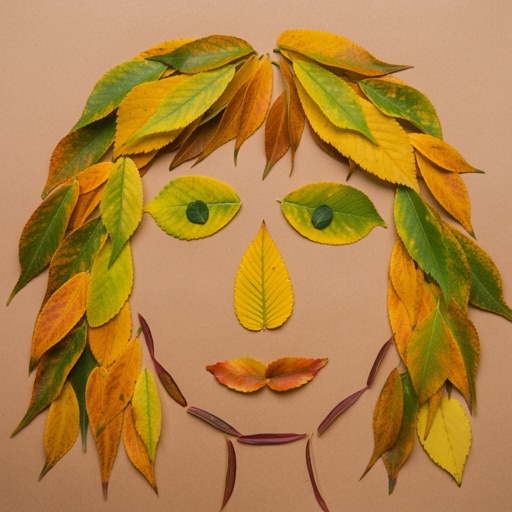 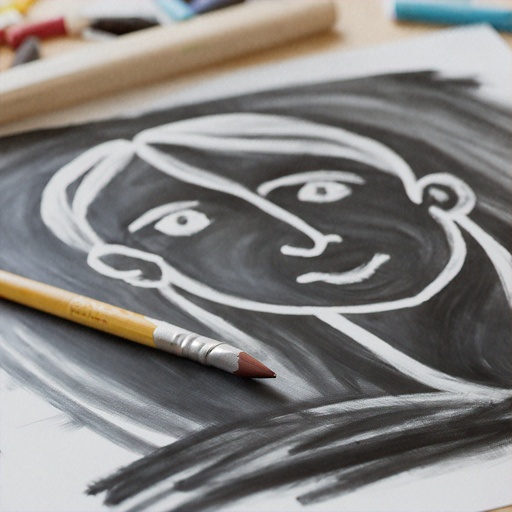 de stijl
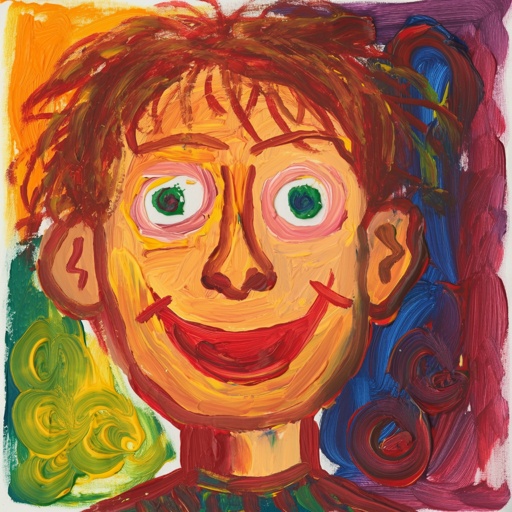 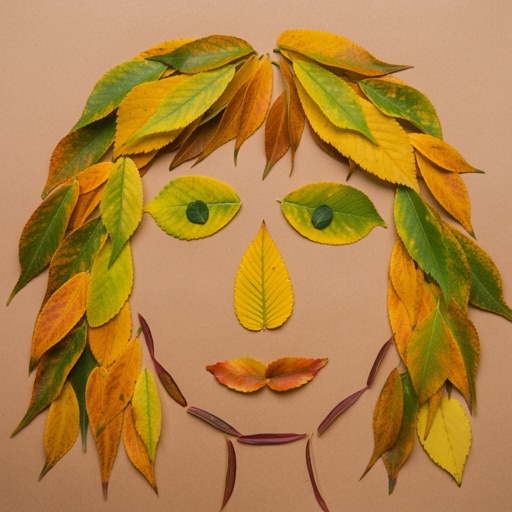 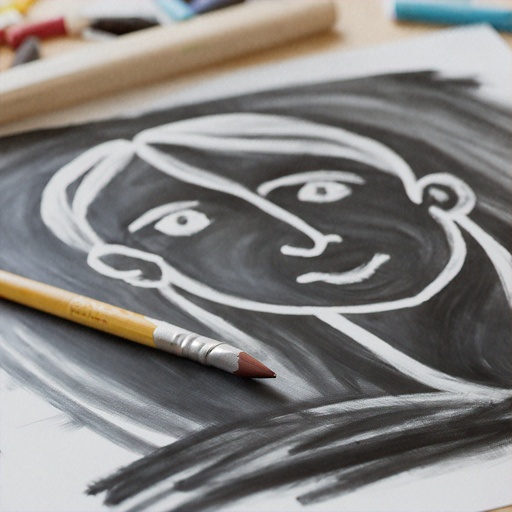 van onschatbare waarde
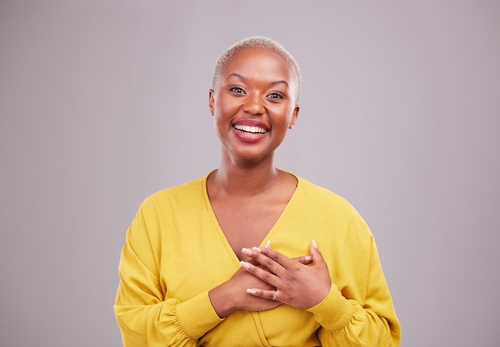 onherstelbaar
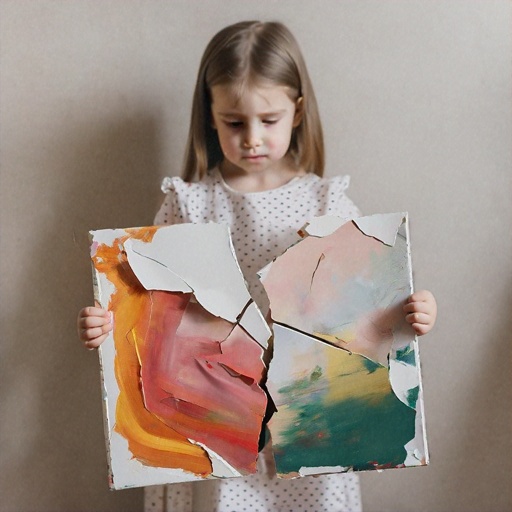 aanvankelijk
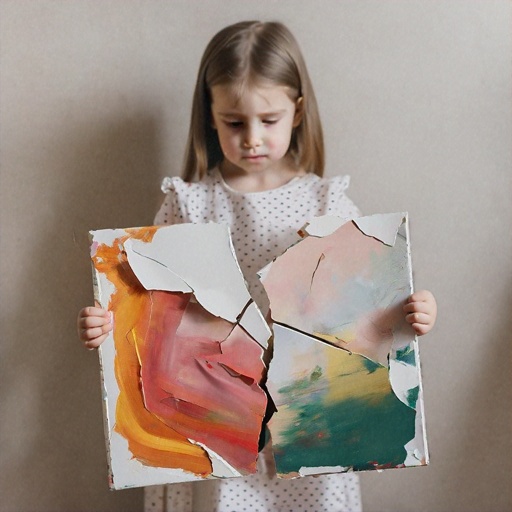 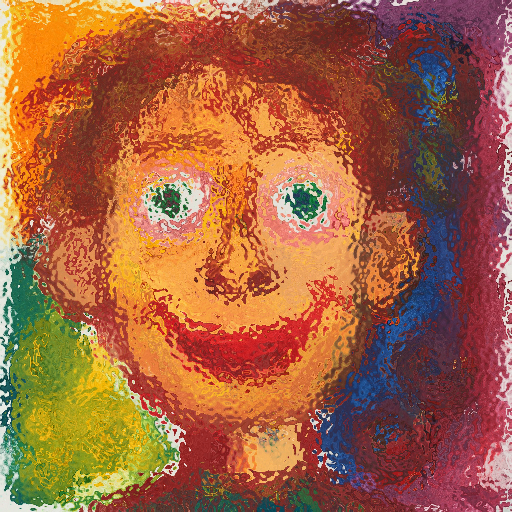 uiteindelijk
aanvankelijk
restaureren
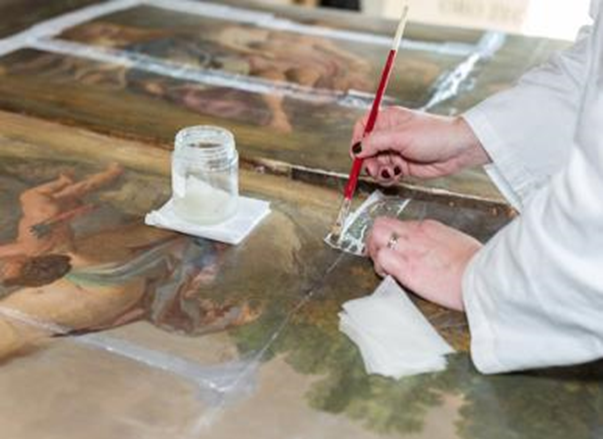 het is zonde
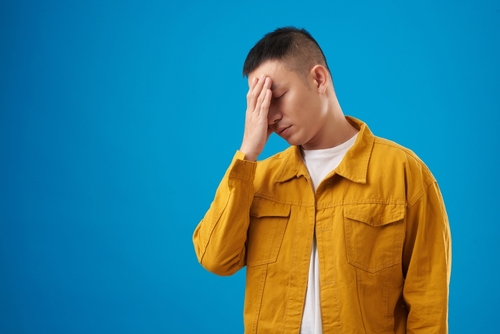 legaal
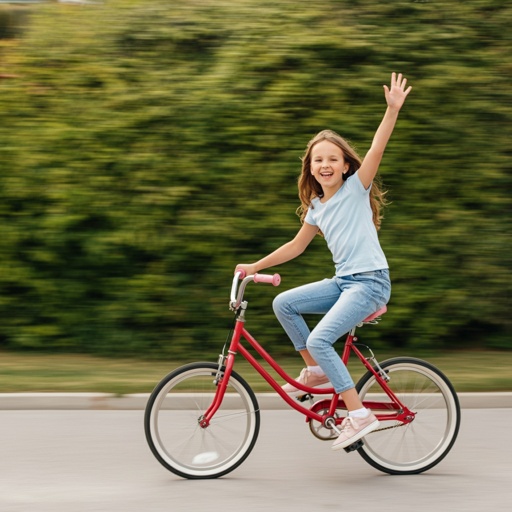 Op de woordmuur:
van onschatbare waarde
het is zonde
= het is jammer en niet nodig
 
 
 
 
   


Het is zonde dat het schilderij is gevallen.
= het is nuttig of waardevol 
 
 
  


Al die verschillende portretten die ze maakten zijn van onschatbare waarde.
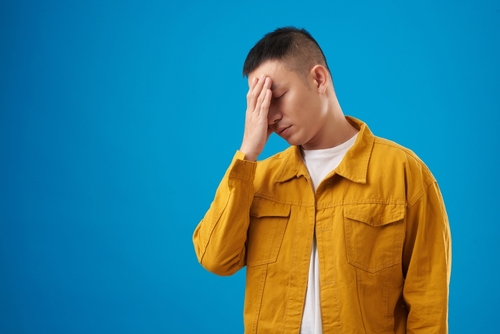 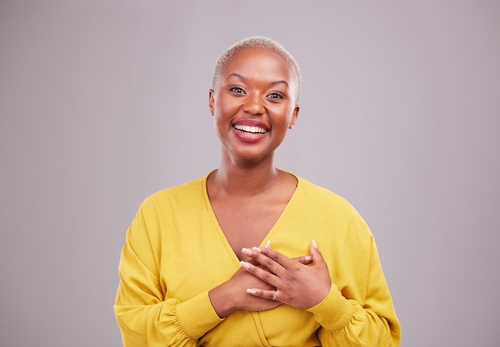 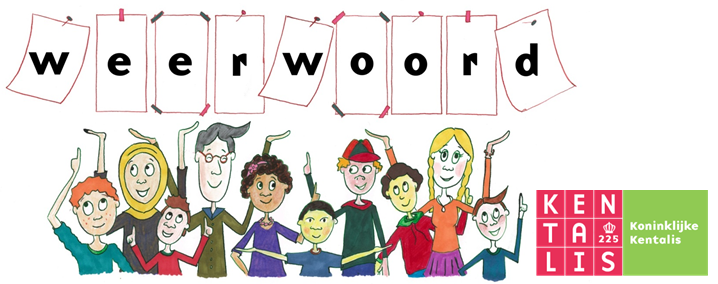 onherstelbaar
herstelbaar
= niet meer te maken
 
 
 
  


 

Haar portret was onherstelbaar beschadigd.
= te herstellen, repareren
 
 
 
 
   

 
Dit schilderij is herstelbaar. Het wordt gerestaureerd.
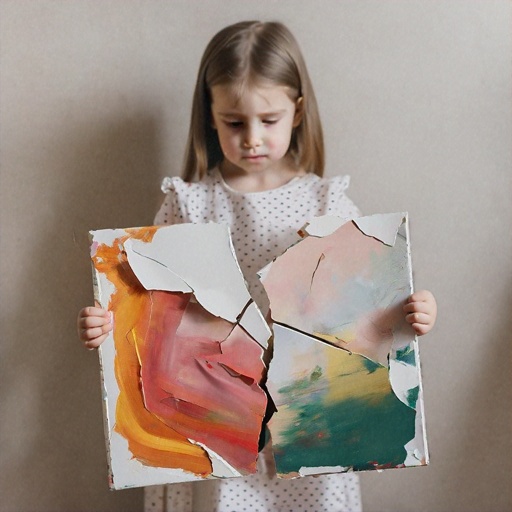 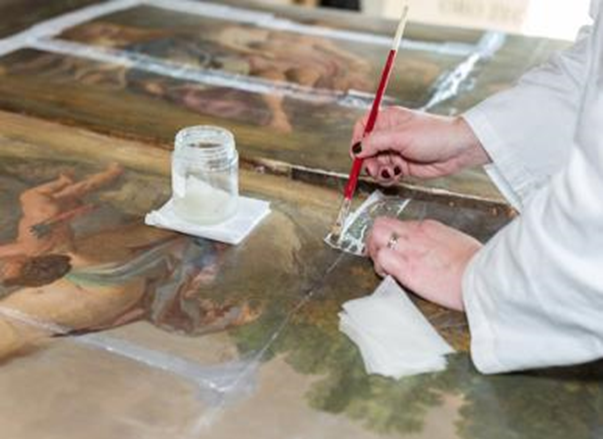 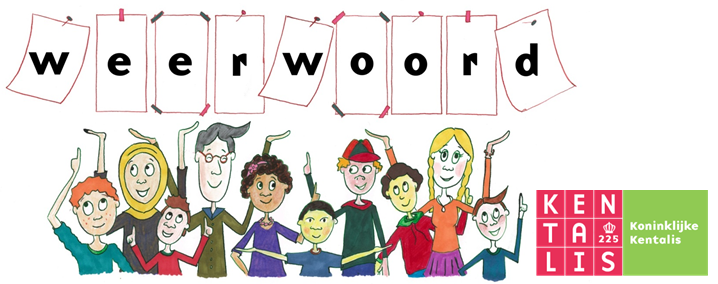 afbreken
restaureren
= het niet overeind laten staan, uit elkaar halen 
 
 
  



Dit huis wordt volledig afgebroken.
= opknappen, weer maken zoals het vroeger was

 
 
 

Het schilderij wordt gerestaureerd. Daarna kan het weer opgehangen worden.
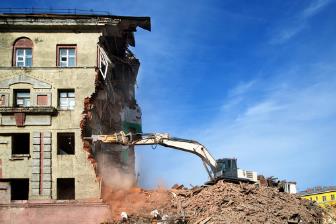 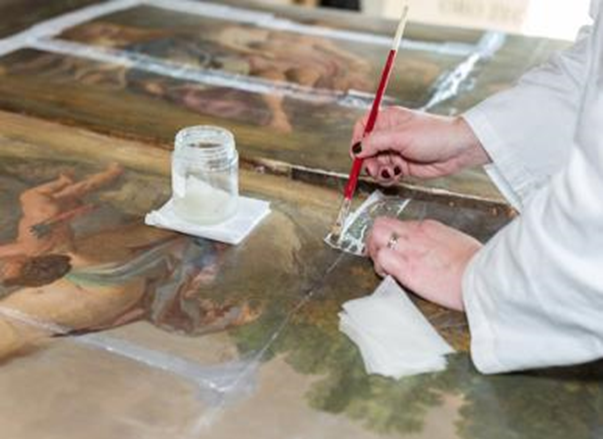 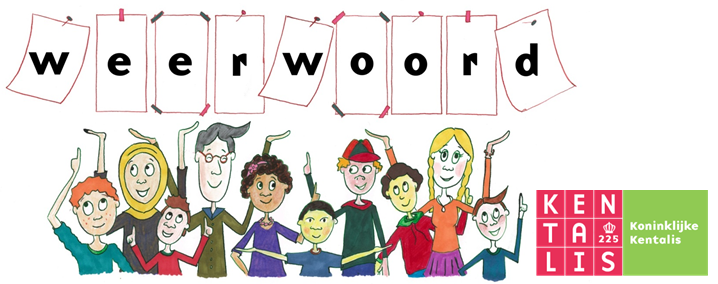 illegaal
legaal
= verboden, het mag niet volgens de wet
 
 
 
  

Stickers op verkeersborden plakken is misschien grappig, maar illegaal.
= het mag volgens de wet

 
 
 
 
   

Met één hand los fietsen is legaal.
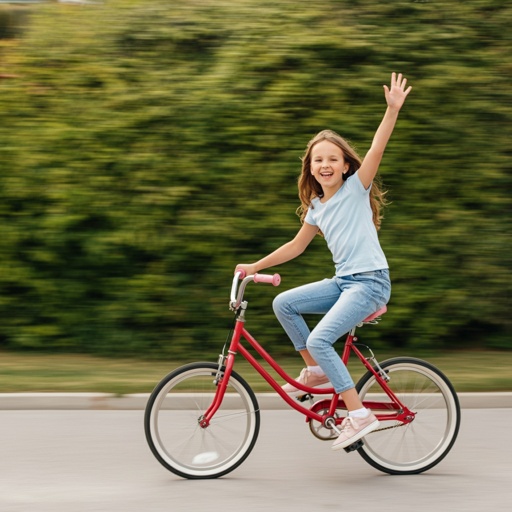 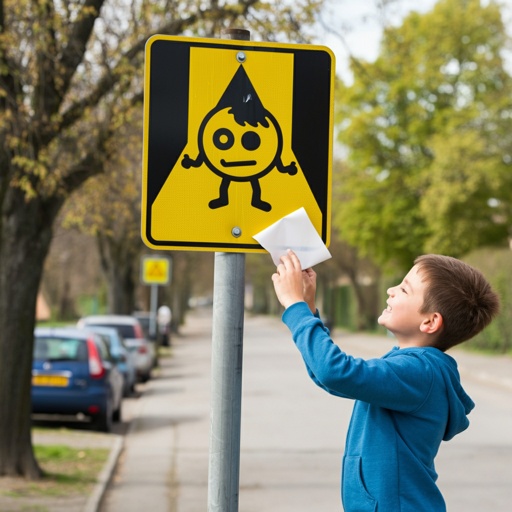 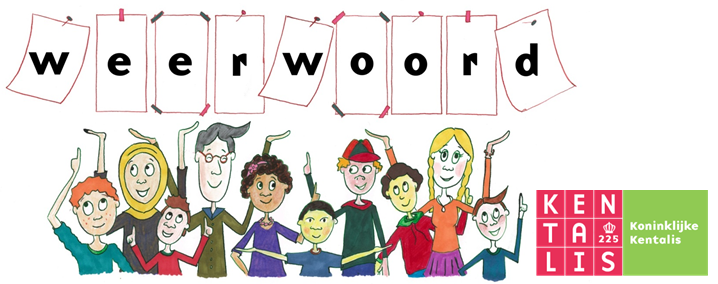 internationaal
nationaal
= van verschillende landen 
 
 
  


Nu waren er kinderen uit verschillende landen, en was het een internationaal feestje.
= van één land

 
 
 
 
   

Als alle kinderen uit Nederland kwamen, was het een nationaal feestje.
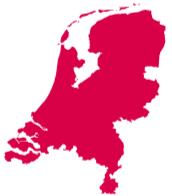 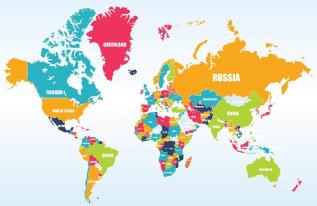 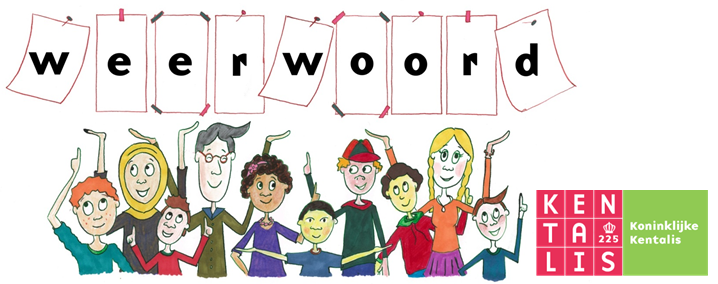 hetzelfde
uiteenlopend
= niet uiteenlopend
 
 
 
  




Ze kreeg 3x hetzelfde boek cadeau.
= verschillend

 
 
 
 
   


Er waren uiteenlopende kinderen op het feestje.
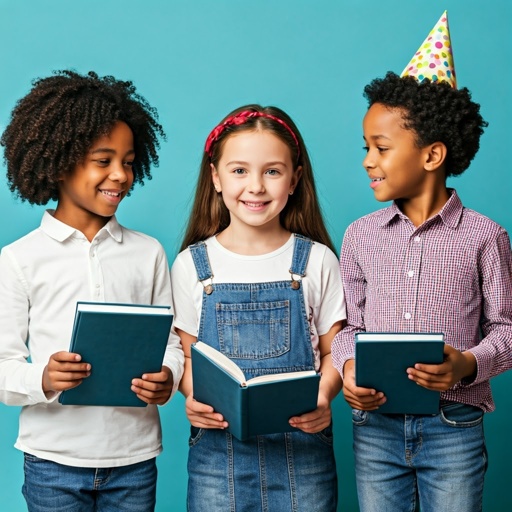 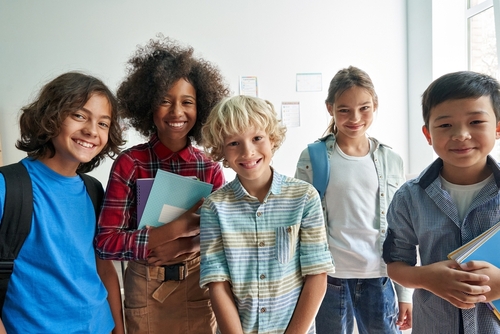 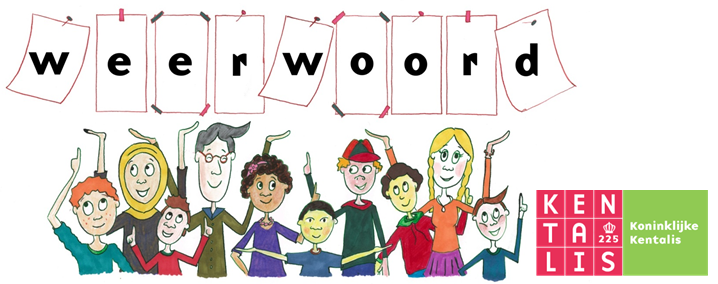 het portret
= het schilderij of de foto van iemands gezicht
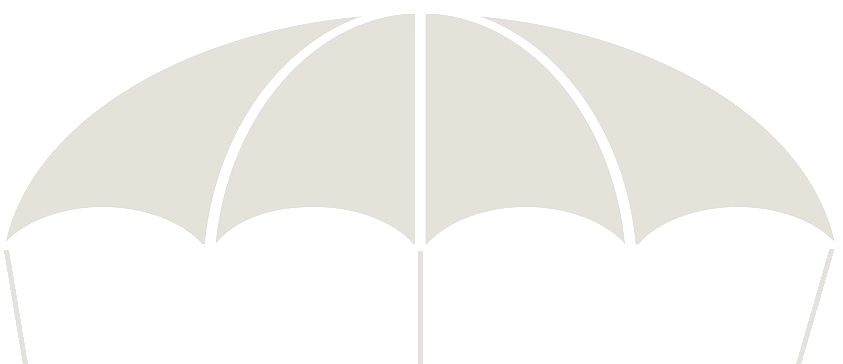 het familie-portret
het dubbel-portret
het zelf-portret
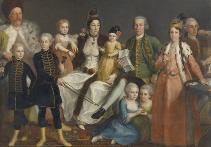 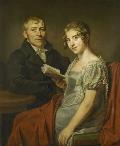 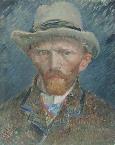 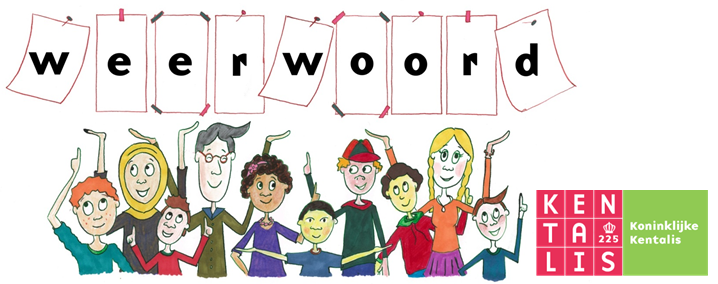 de stijl
= de manier waarop je iets doet
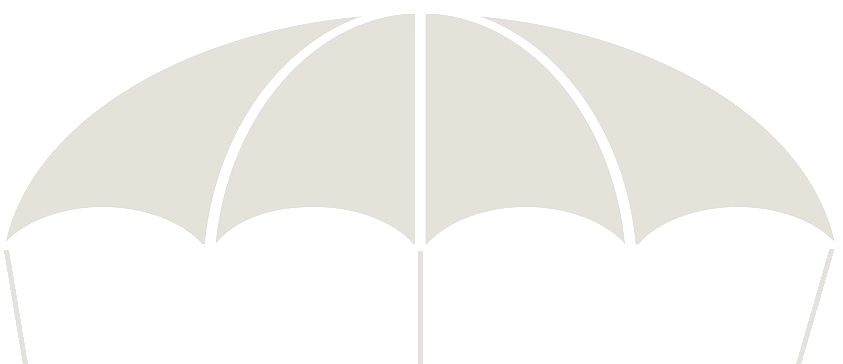 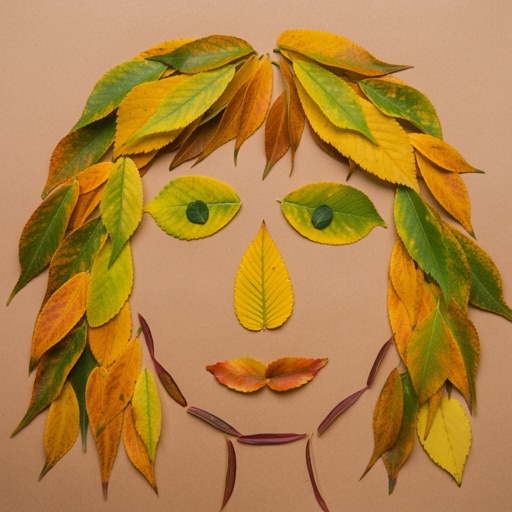 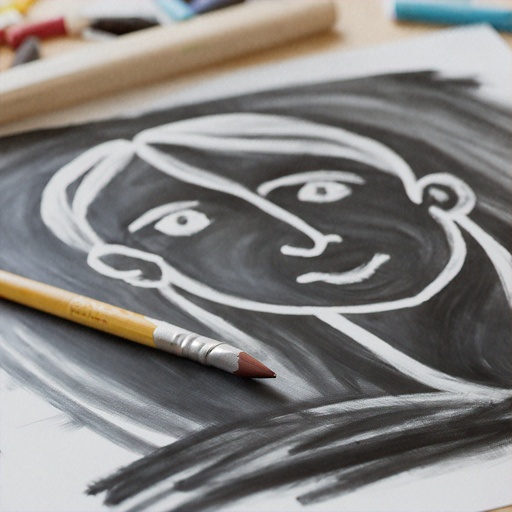 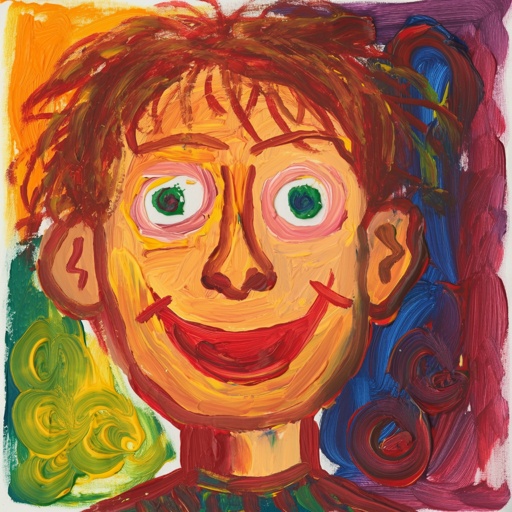 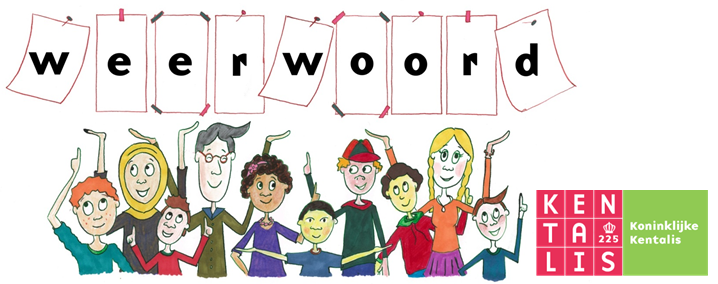 Aanvankelijk dacht ze dat het portret alleen vies geworden was. Uiteindelijk bleek het echt kapot te zijn.
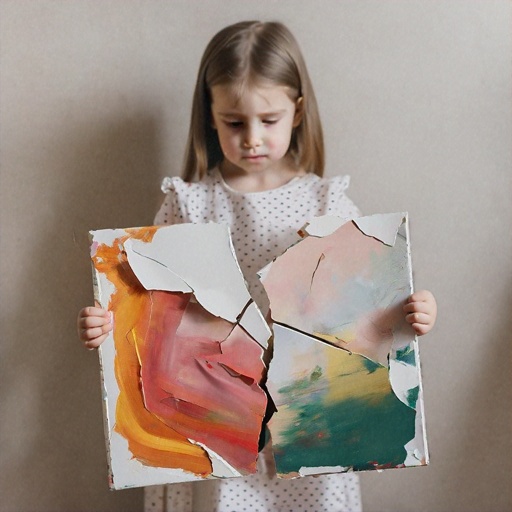 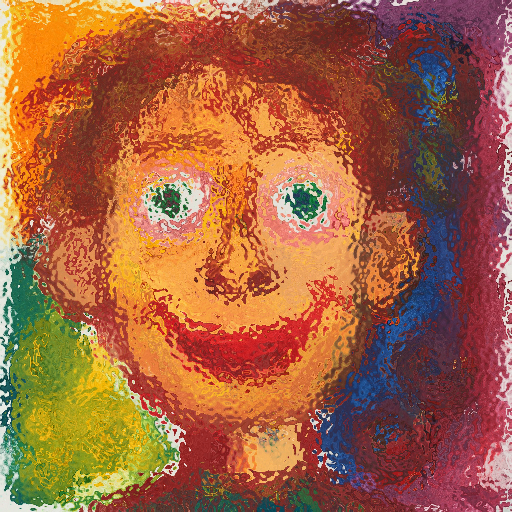 uiteindelijk
aanvankelijk
= in het begin, eerst
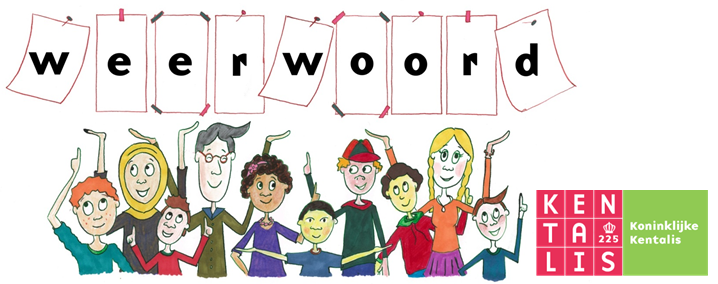